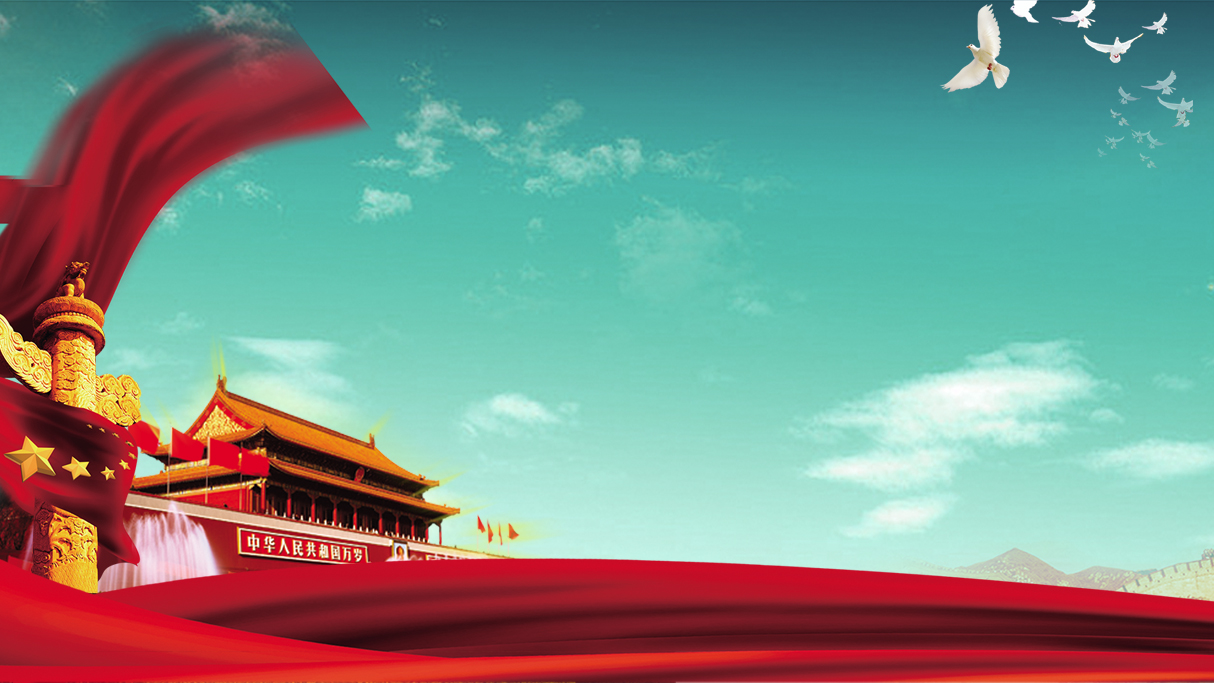 让 党 课 活 起 来
《思想教育不再困难》第55期
辅导员“引领型素能”中首要的就是“政治引领能力”。其中，做好党建引领，抓好学生党员骨干队伍建设最为重要。这便要求辅导员除了夯实自身理论基础之外，还需要探索科学的方式传道、授业、解惑于学生党员们。
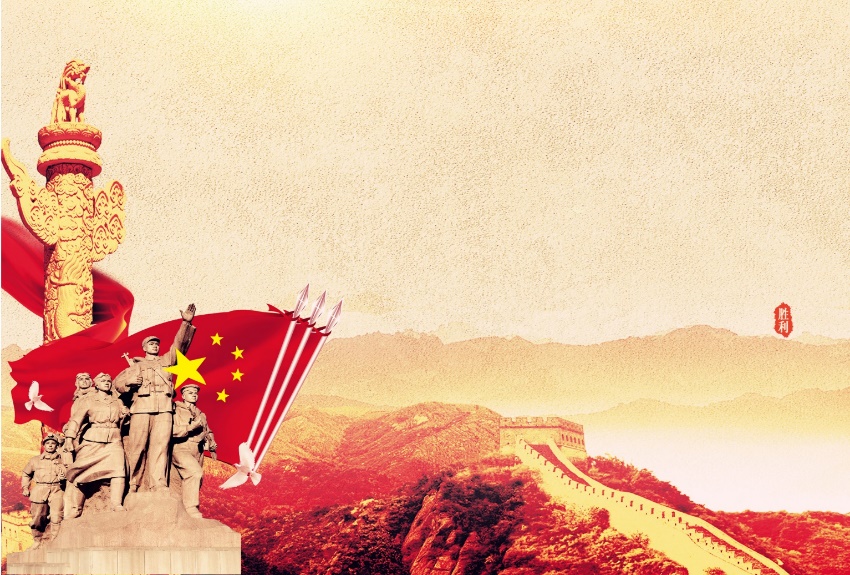 前言
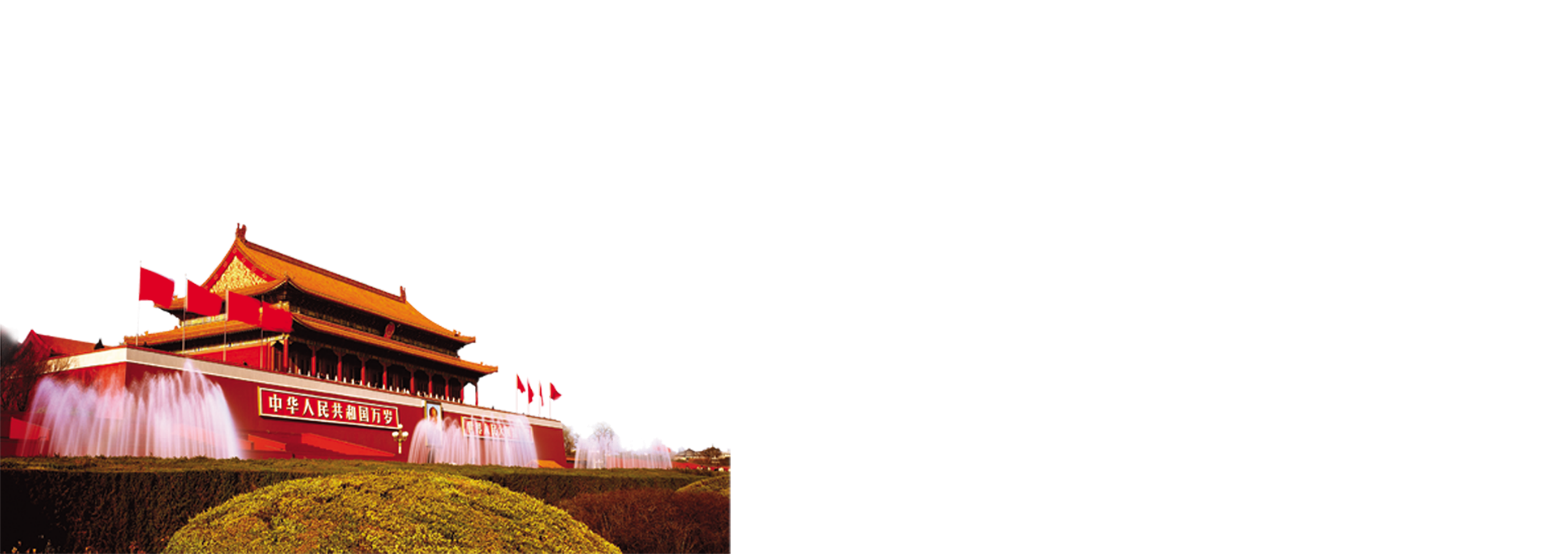 为什么做？
目录
如何认识？
怎 么 做？
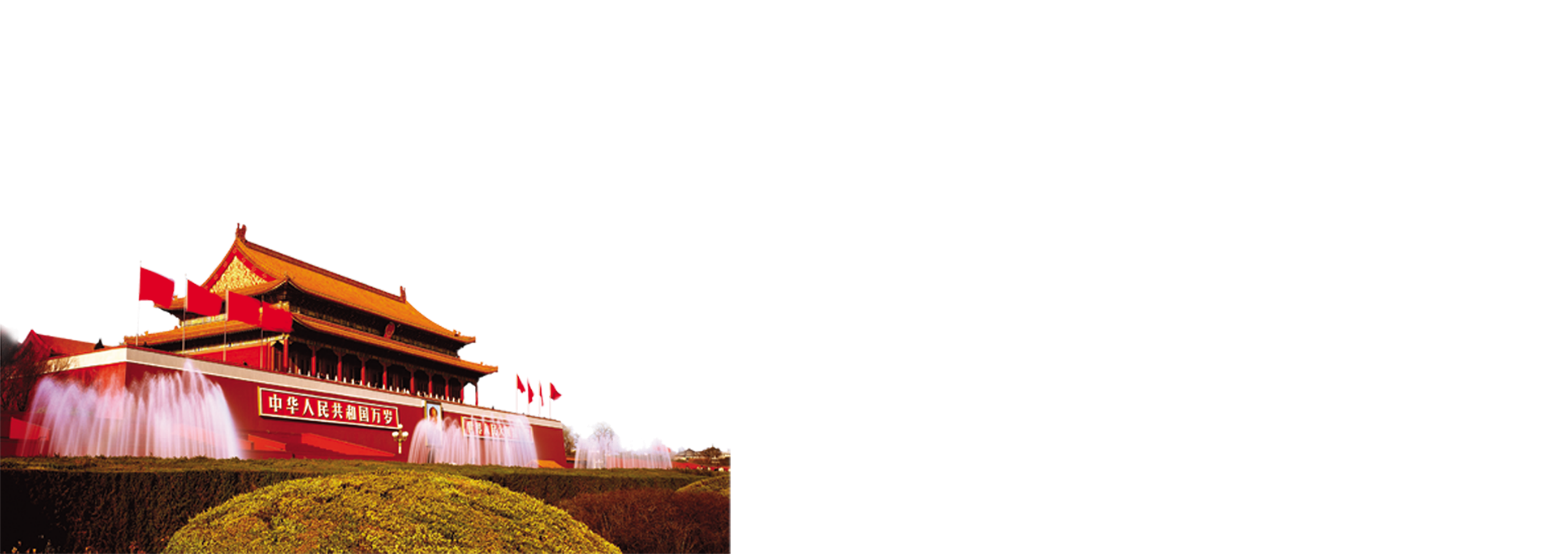 为什么做？
1.上党课是加强党员教育，提高党员素质最经常、最基本的办法，是我们党加强自身建设，保持党的先进性和纯洁性的重要方式，是基层党组织的一项重要制度。
2.党课是党员和入党积极分子的必修课，任何人要成为一名信仰坚定、思想成熟的党员，都要经过系统的党课教育，通过党课认识党、了解党、认同党，并最终成为愿意为党的事业奋斗终生的党员。
3.高校是党争取青年、赢得青年的主战场，能否源源不断地培养和造就合格建设者和可靠接班人，关系到党的事业兴衰，关系到国家和民族的前途命运，因此抓好高校党课教育显得尤为重要。
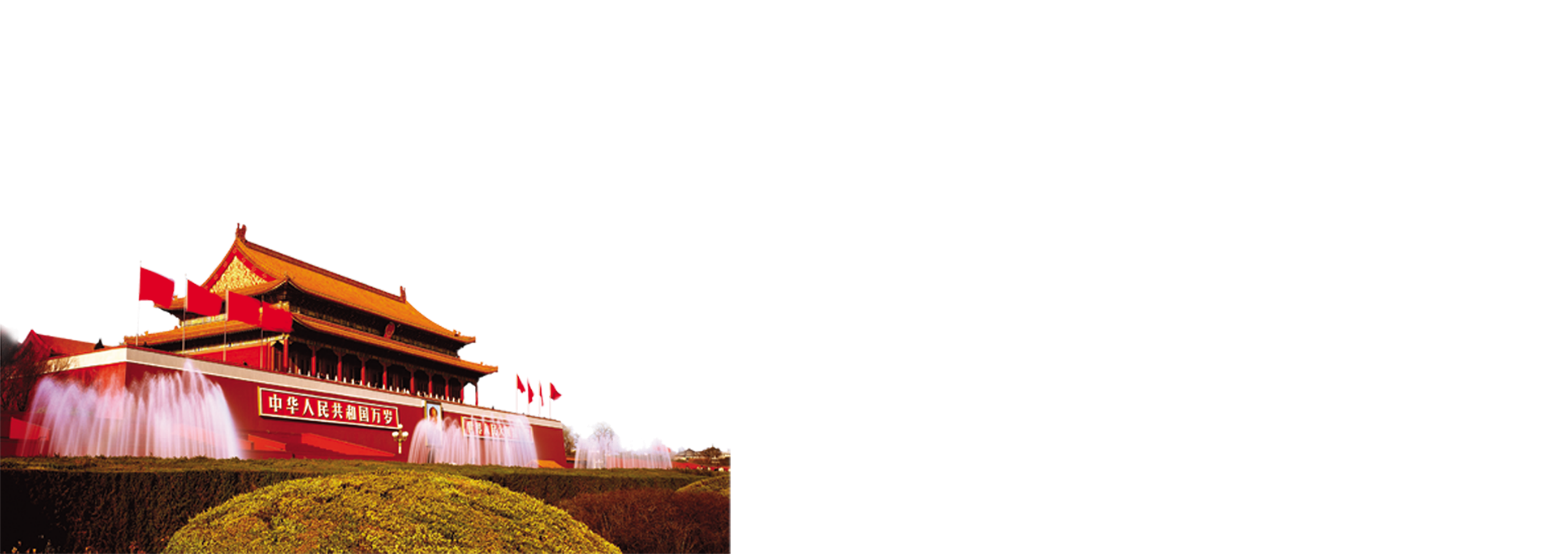 如何认识？
2
1
在信息化时代，“90后”大学生受到各种信息、思想、观念的冲击，传统的知识与理论无法完全吸引他们的注意力，应该结合“90后”大学生关心的热点问题开展更深入的探讨。
“90后”大学生自我意识和独立思考能力较强，组织纪律意识较薄弱，传统限时限地、知识灌输型教学形式难以调动他们的学习兴趣，他们更渴望能够参与到教学过程中，进行交流互动。
3
新媒体影响着“90后”大学生的学习方式和社交方式，他们习惯于通过网络获取信息和知识，习惯于借助QQ、微博、微信等进行交流，党课也需要积极利用新媒体，才能更贴近“90后”大学生。
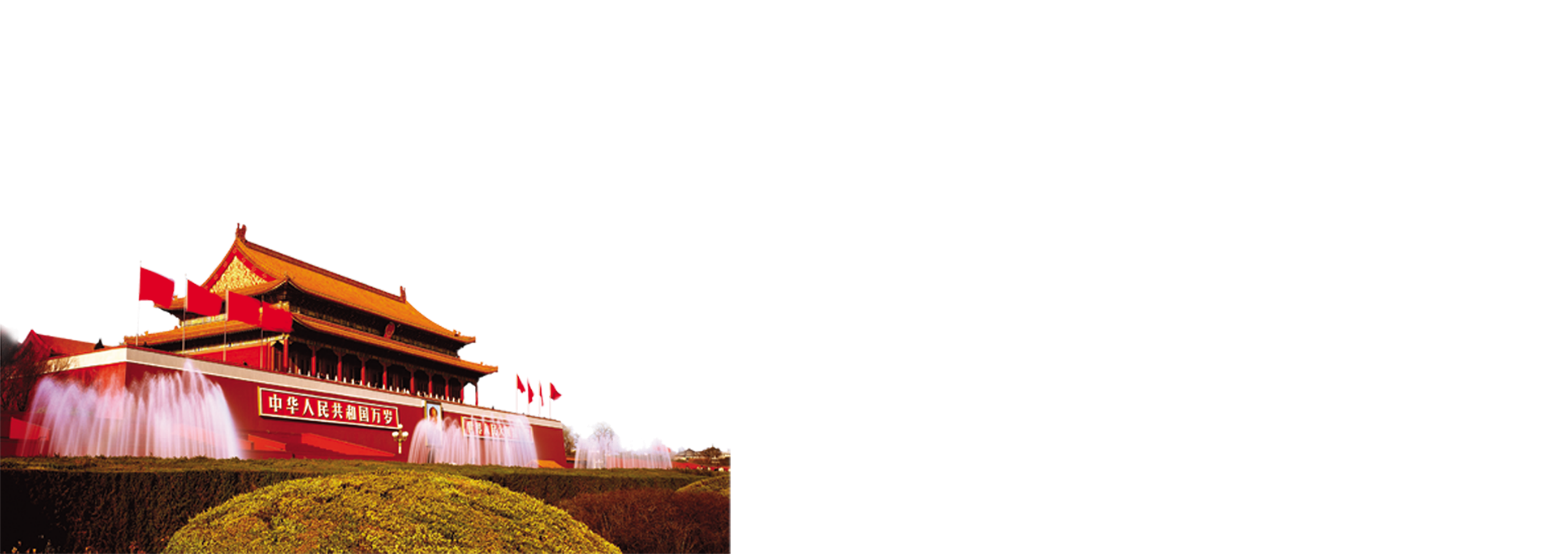 如何认识？
1
价值引领
知识引领
3
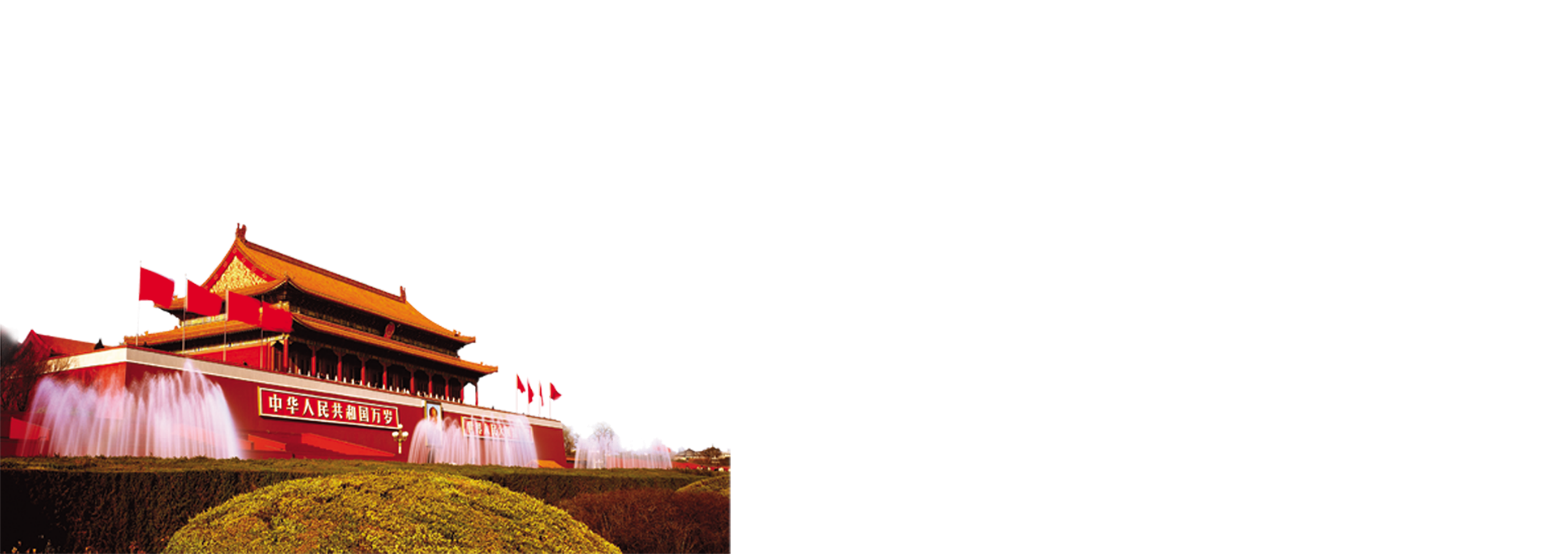 2
理论引领
以“团队学习汇报”和“中心发言”等形式开设主题党课，将学生进行分组，每组根据自己感兴趣的话题搜索、整理相关资料，在课堂上进行汇报。
引导学生学习党的基本知识，了解时事政治新闻，领会中央最新精神，关注国家社会发展，把握时代脉搏。
知识引领
充分挖掘学校文化资源开展现场教学，比如纪念碑、校友雕塑等，讲述与之相关的校史故事，拉近时空距离，引导学生深入了解校史校情，自觉以先辈为榜样，激发学生爱校荣校之情。
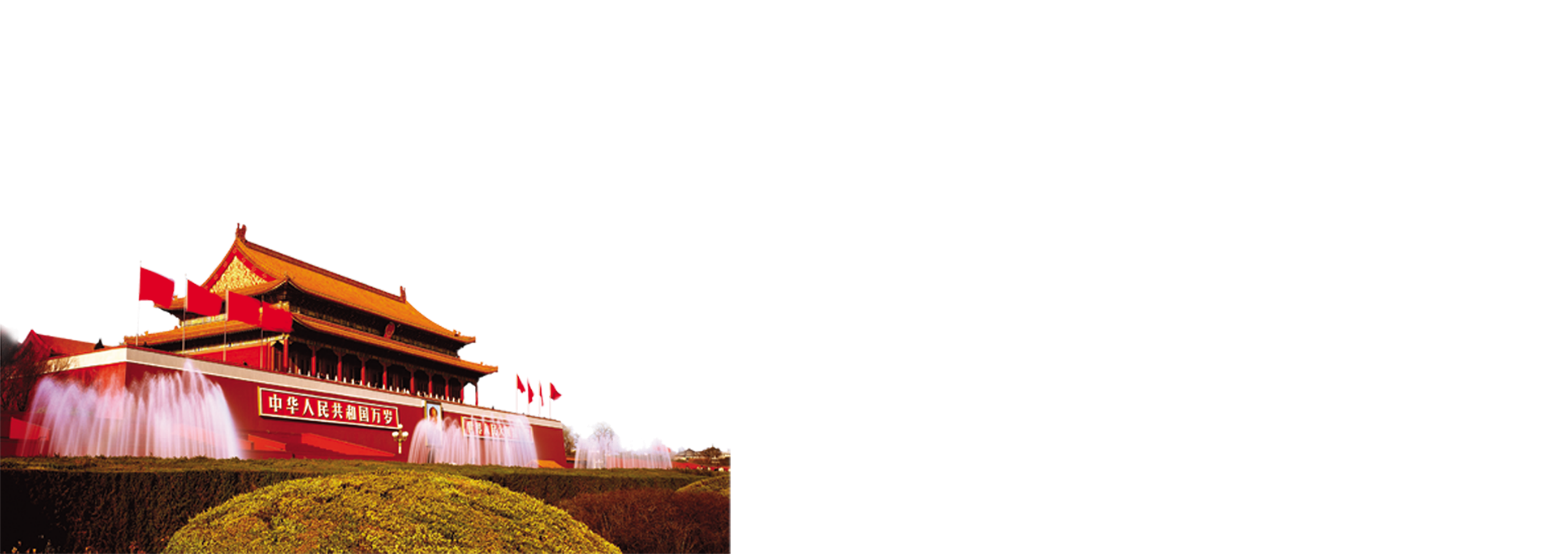 开展时事政治辩论赛，以赛促学。通过辩论赛这种独特而深刻的方式进行理论学习，调动学生理论学习的积极性，引导学生围绕某一话题进行深度学习，锻炼语言表达能力、思辨能力和团队协作能力。
学生党员讲微党课。选题要求小而新，抓住身边的热点话题，讲课内容要求结合实际和身边生动的案例。学生主讲15分钟，结合问题开展讨论约10分钟，教师点评约5分钟。
引导学生就某一知识点或是热点问题进行深入思考，形成自我观点，能与他人开展讨论，提高学生思辨能力，树立正确的人生观、价值观和世界观 。
理论引领
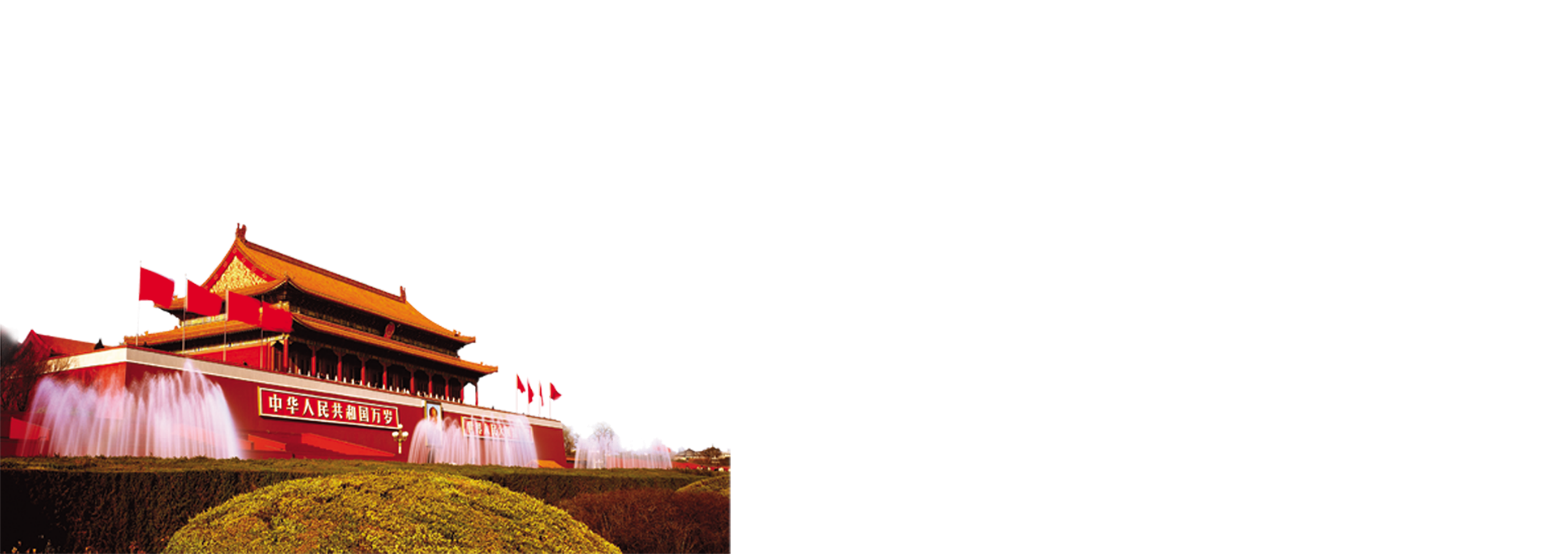 价值引领——通过情景体验、社会实践等形式，增强学生党员对党的价值认同，        引导学生党员自觉发挥先锋模范作用。
组织社会实践
红色电影配音比赛
编辑学生感悟
组织学生党员发挥专业所长为师生、为社会开展力所能及的志愿服务活动，践行“全心全意为人民服务”的根本宗旨。
学生自发组织，自选红色电影、电视剧、动画等作品，进行片段配音，片段时长控制在6—7分钟。
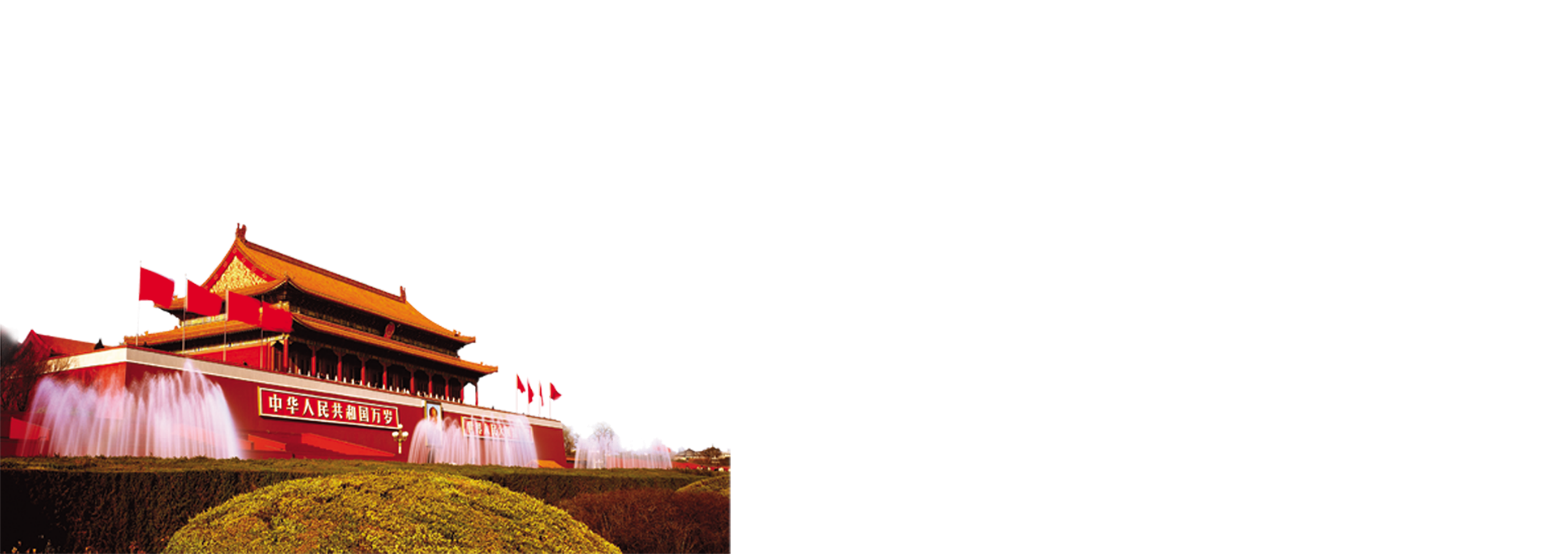 学生成长——活动感悟摘编
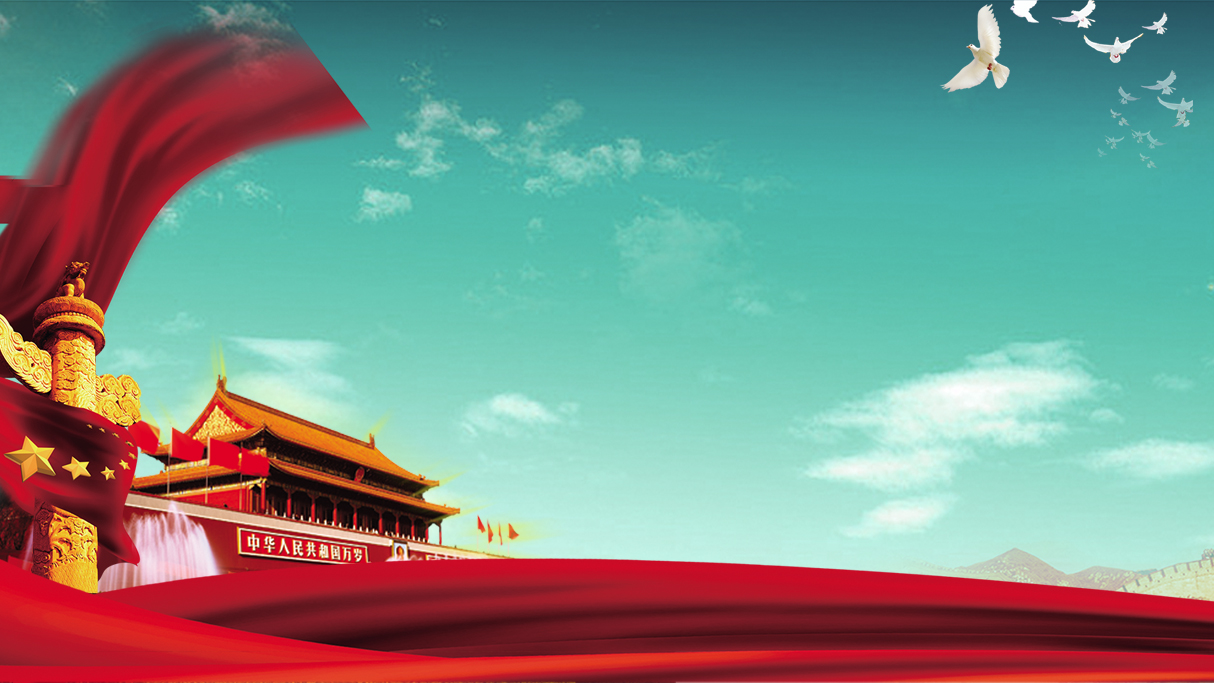 谢谢观看！
《思想教育不再困难》第55期